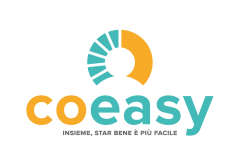 Presentazione 
Coeasy Mutua
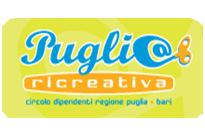 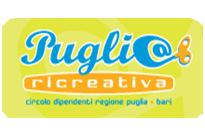 COEASY Società Nazionale di Mutuo Soccorso
Offre ai Soci di Pugli@ Ricreativa una particolare offerta per il Benessere e la Cura della Salute
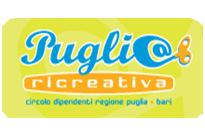 I 5 sussidi di NOI COEASY CRAL per i soci di
Coeasy Health(smart) Watch
Rimborso Flat 24ore
Il BENESSERE della Formazione
Tutela Mutua Coeasy
Rimborso Spese Funerarie
Per il socio ed il suo nucleo famigliare
Coeasy Health(smart) Watch
COSA E’
Orologio intelligente in grado di monitorare le attività giornaliere ed alcuni parametri di salute (CONTAPASSI, FITNESS, FREQUENZA CARDIACA, PRESSIONE, SATURAZIONE).
QUANDO E’ CONSEGNATO
Al momento dell’iscrizione viene ceduto in proprietà al socio.
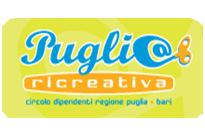 Approfondisci a pag. 3 Allegato 01.00 al Regolamento
Rimborso Flat 24ore
QUANTO RIMBORSIAMO
Il 50% delle spese documentate con il massimo di 75 euro per nucleo e per anno
Solo per COVID 19, 100% delle spese documentate con il massimo di 75 euro per nucleo e per anno
L’intero importo annuale della quota Associativa a Pugli@ Ricreativa
COSA E’
Rimborso in 24 ore delle spese sostenute dal nucleo famigliare (compreso animali domestici) che riguardino la salute, la prevenzione o il benessere.
COSA RIMBORSIAMO 
TUTTE le spese documentate e sostenute per Salute, Prevenzione, Benessere - anche se riferite a malattie pregresse – 
Se frazionate devono essere ricomprese in un periodo di 90gg.
La quota associativa a Pugli@ Ricreativa
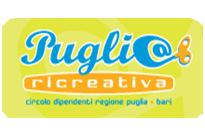 Approfondisci a pag. 4 Allegato 01.00 al Regolamento
Rimborso Flat 24ore
ESCLUSIONI
Chirurgia Estetica
Cosmesi, trattamenti estetici e cure di bellezza
Integratori alimentari, accessori o indumenti sportivi
Cure non previste dalla medicina ufficiale
Prima dei 30gg. da decorrenza diritto ai sussidi
Soci non in regola con versamenti quote
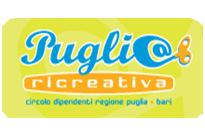 Approfondisci a pag. 4 Allegato 01.00 al Regolamento
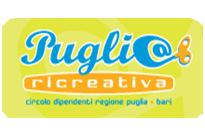 Rimborso Flat 24ore
TEMPI DI RIMBORSO

Entro 24 ore dalla ricezione whatsApp della documentazione completa
COME RICHIEDERE IL RIMBORSO
WhatsApp al numero 388.4630727

Solo in caso di difficoltà contattare il numero verde 
        800 197 357
DOCUMENTI DA ALLEGARE 
Numero iscrizione socio
Foto/pdf stato di famiglia o autocertificazione
Foto/pdf documenti di spesa (leggibili e non corretti)
IBAN conto corrente bancario o postale
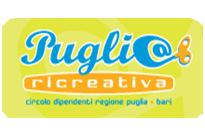 Approfondisci a pag. 4 Allegato 01.00 al Regolamento
Il BENESSERE della Formazione
COME E QUANDO SEGUIRE IL CORSO
Clicca sul corso prescelto nell’area dedicata, inserisce dati e codice ricevuto.
Entro 48 ore riceve mail di attivazione.
Una volta attivato il corso può accedere senza limiti di ingresso e di tempo
COSA E’
Corsi su web per formazione personale  da scegliere tra diverse tematiche.
COME SCEGLIERE IL CORSO
L’associato riceve un messaggio (whatsApp o mail) con un link ed un codice.
Entra in area dedicata corsi.coeasymutua.it da qualsiasi dispositivo dotato di browser web, compresi smartphone  e tablet, Apple e Android
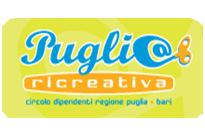 Approfondisci a pag. 5 Allegato 01.00 al Regolamento
Tutela Mutua Coeasy
COSA E’
 E’ l’insieme dei Sussidi di Coeasy Mutua, prestati per il tramite di Partner mutualistici, per far fronte agli imprevisti di tutto il nucleo familiare, garantendo un rimborso delle spese sanitarie sostenute per la Salute e la Prevenzione.
CHI PUO’ USUFRUIRE 
L’associato ed il suo nucleo famigliare, compresi i figli fino a 25 anni a carico fiscale.
COSA COMPRENDE
5 AREE di sussidio ed assistenza Sanitaria
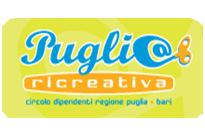 Approfondisci da pag. 6 a pag 13 Allegato 01.00 al Regolamento
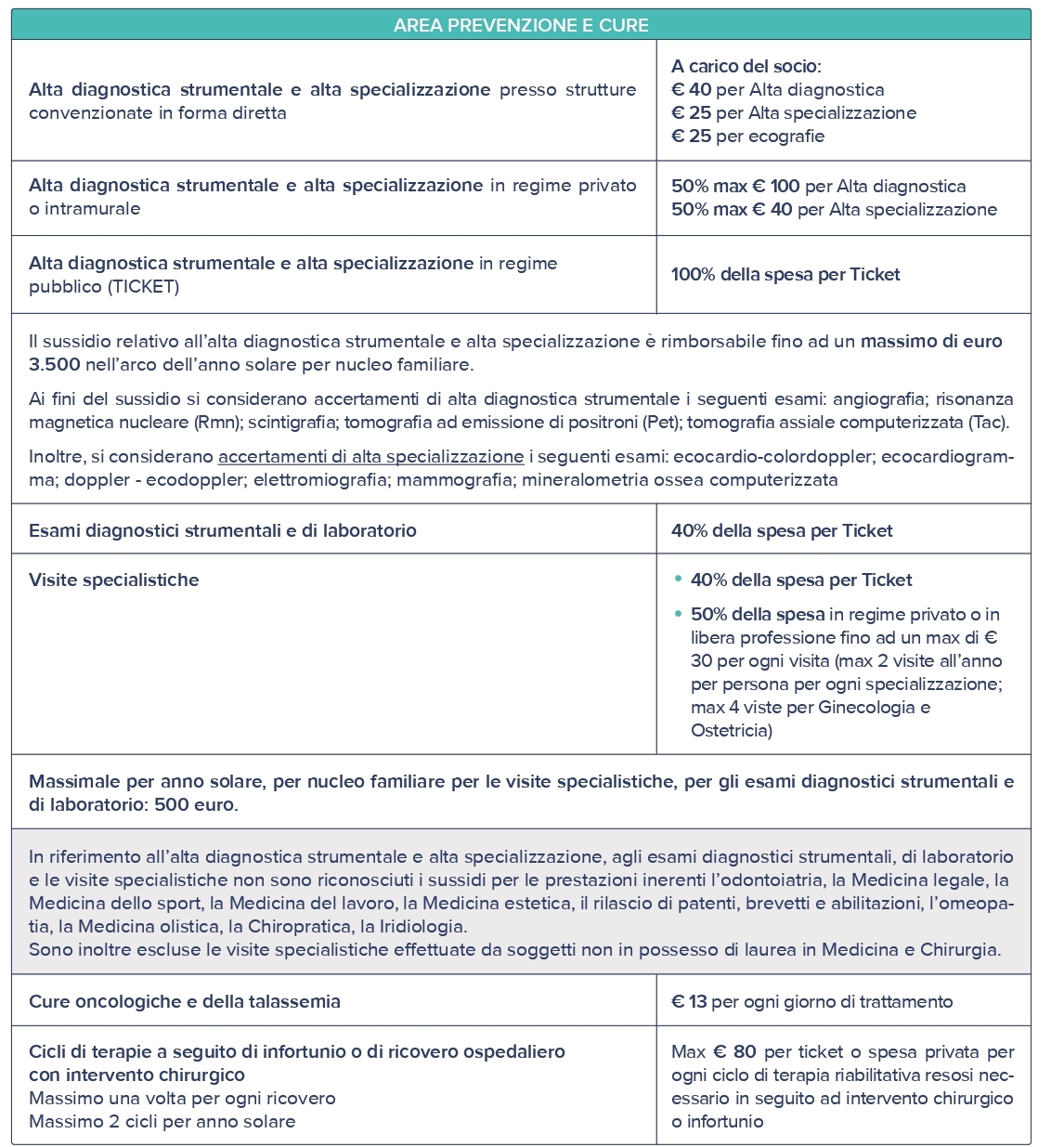 1
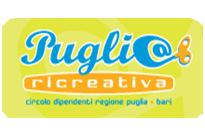 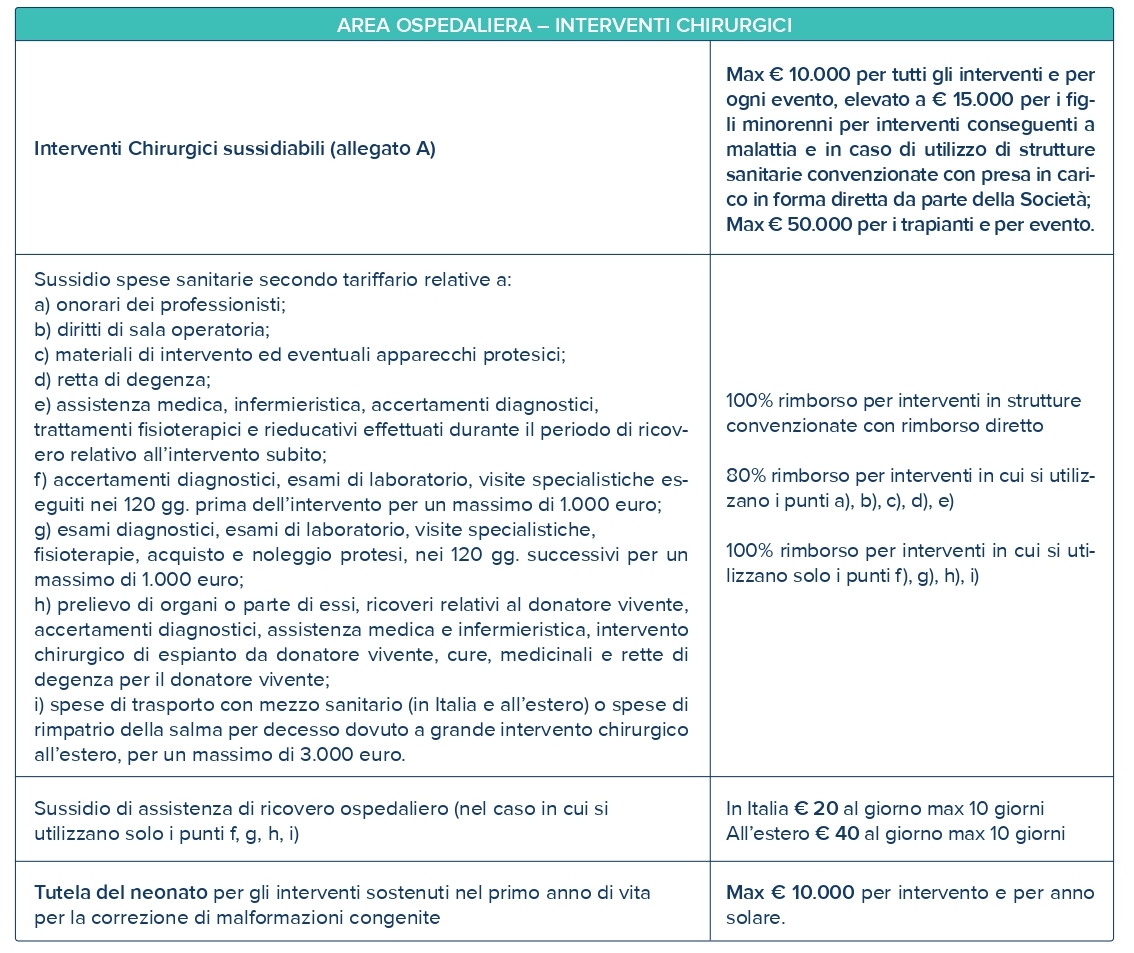 2
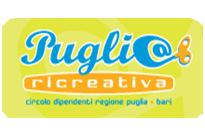 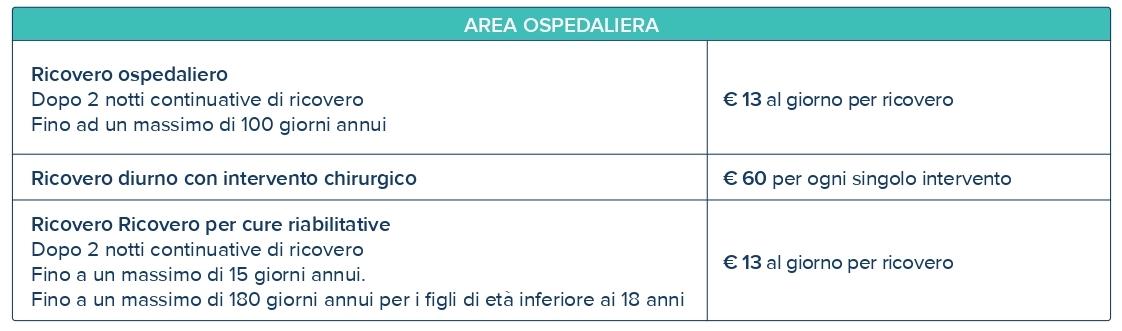 3
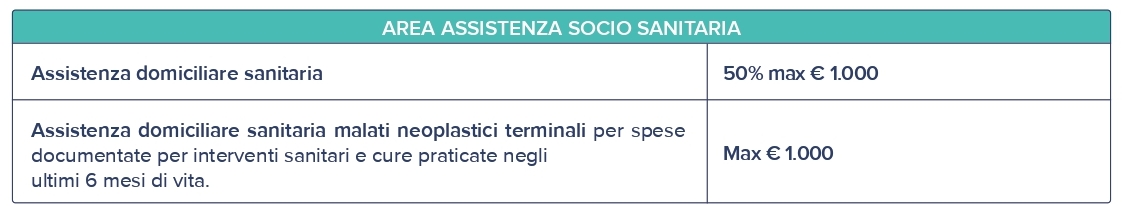 4
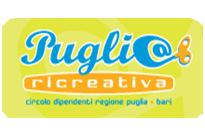 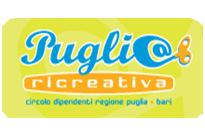 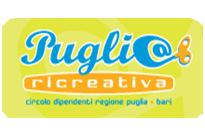 COEASY Società Nazionale di Mutuo Soccorso
Offre ai Soci di Pugli@ Ricreativa la possibilità di utilizzare la rete nazionale delle strutture ospedaliere e polispecialistiche presenti su tutto il territorio nazionale in convenzione
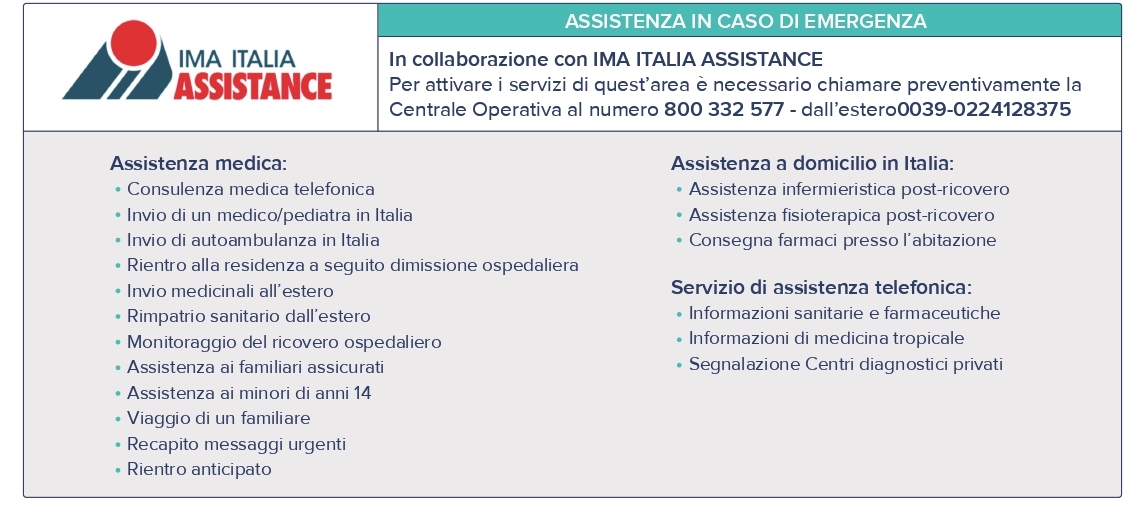 5
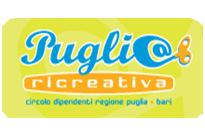 Rimborso SPESE FUNERARIE
COME RICHIEDERE IL RIMBORSO
Inviando mail con documentazione allegata a: richieste.sussidi@coeasymutua.it
In alternativa è possibile consegnare la documentazione nelle Centrali Benessere e Salute
COSA E’
Rimborso di spese per servizio funerario per il socio e il suo nucleo, una sola volta per tutto il periodo di permanenza nella Mutua.
ESCLUSIONI 
Addobbi floreali e riesumazione della salma.
Decesso accaduto in caso di guerre, insurrezioni, terrorismo o a seguito di eventi naturali catastrofali
Rimborsi a soci non in regola con i versamenti
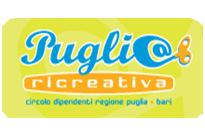 Approfondisci da pag. 14 Allegato 01.00 al Regolamento
Rimborso SPESE FUNERARIE
QUANTO RIMBORSIAMO
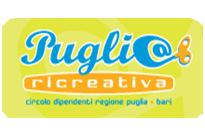 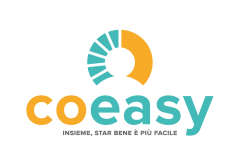 Il Socio di Pugli@Ricreativa con € 35/mese (detraibili fiscalmente) sottoscrive «Noi Coeasy CRAL Pugli@Ricreativa» per tutto il nucleo famigliare…compreso il suo amico a quattro zampe….. e tutela il Benessere e la Salute…
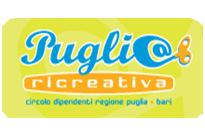